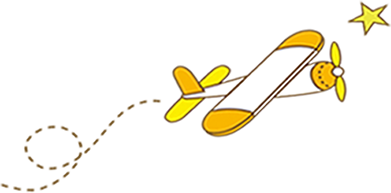 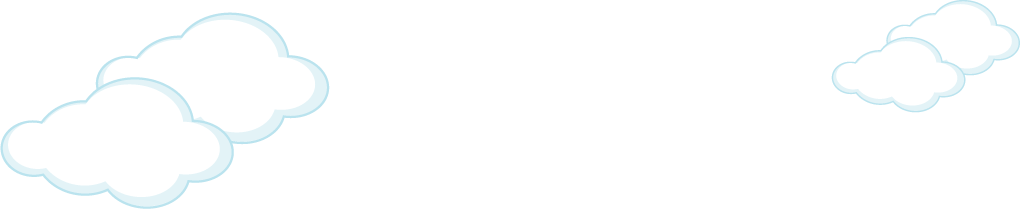 PHÒNG GIÁO DỤC VÀ ĐÀO TẠO QUẬN LONG BIÊN
TRƯỜNG MẦM NON NẮNG MAI
Hoạt động: Làm quen văn học                  Thơ: Mùa hạ tuyệt vời
                    Lứa tuổi: 5-6 tuổi
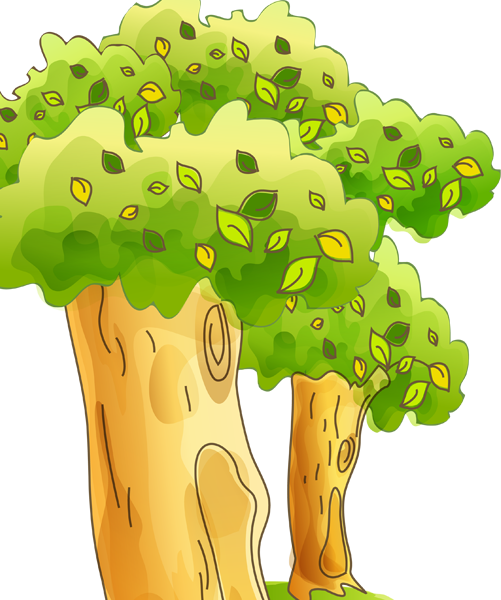 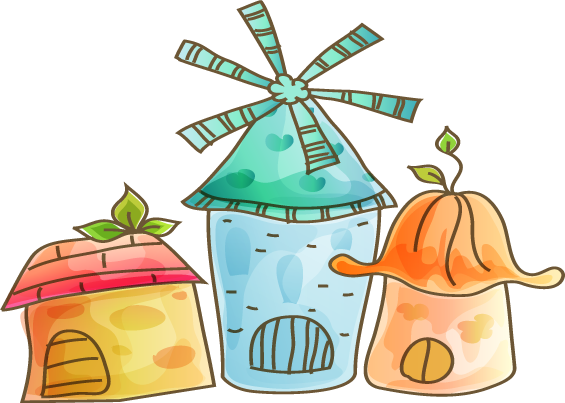 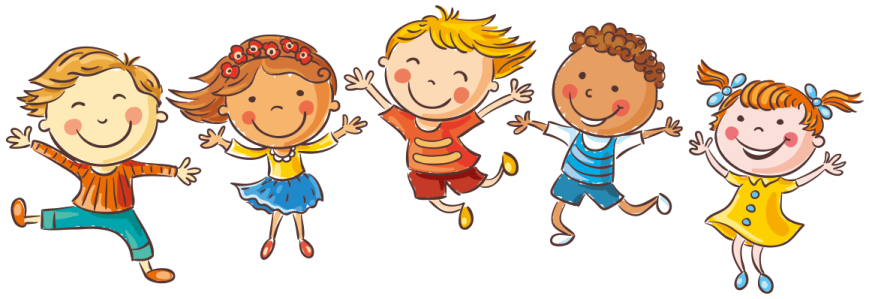 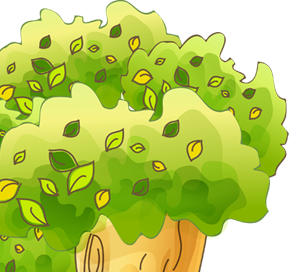 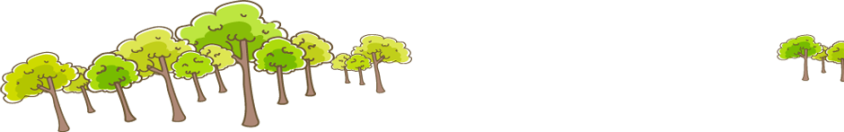 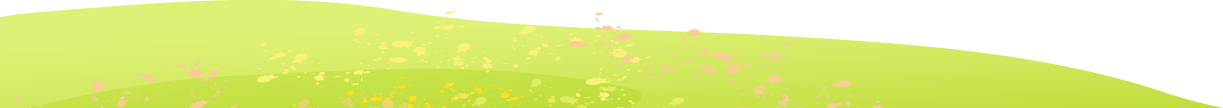 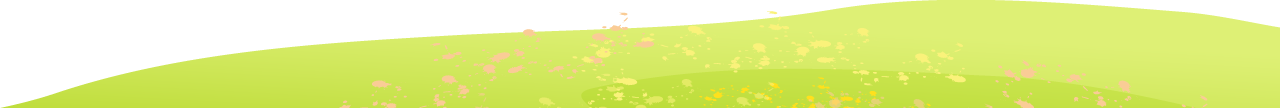 I. Phương pháp, hình thức tổ chức:
Hoạt động 1:
 Trò chuyện về mùa hè
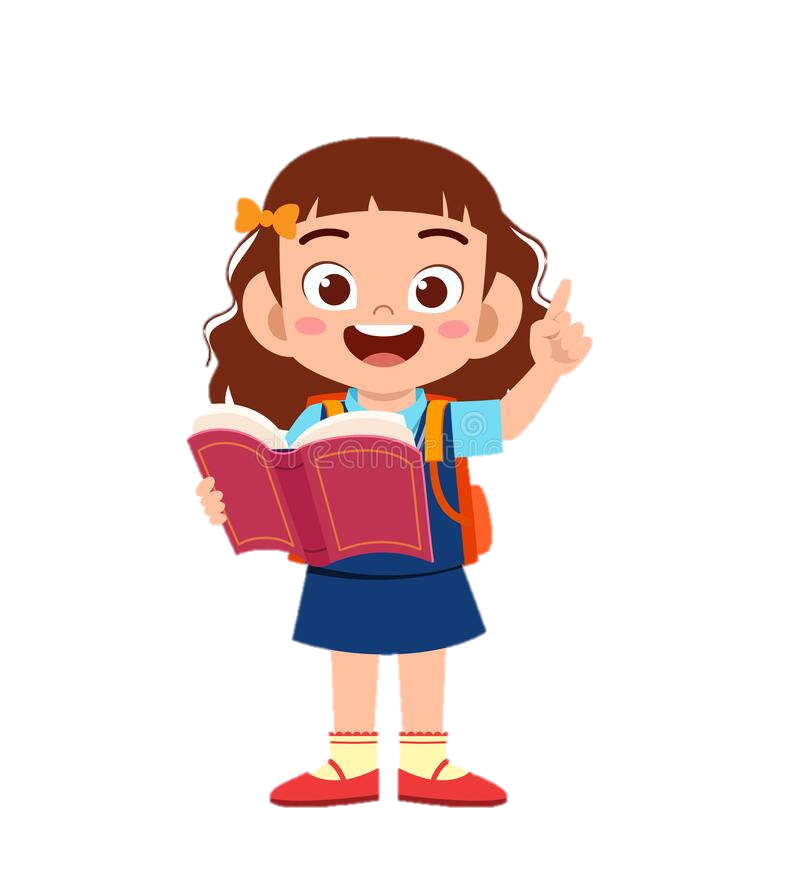 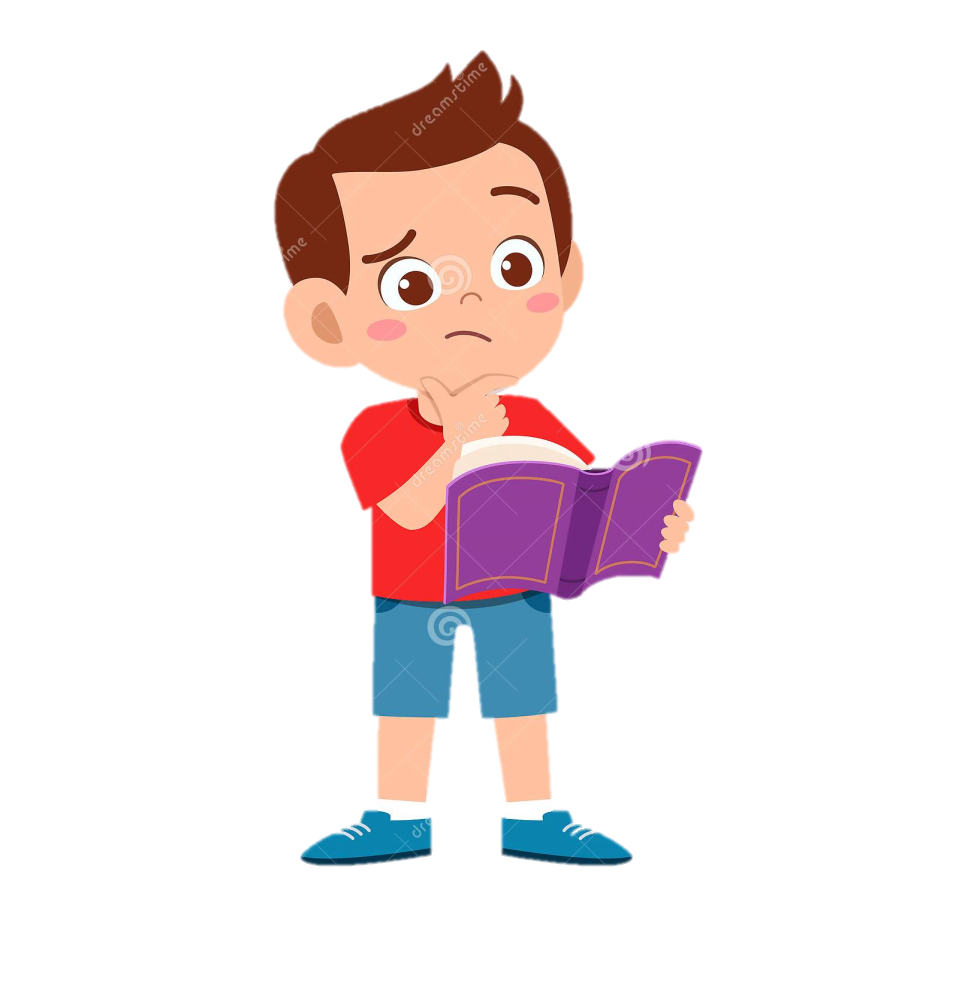 Câu đố:
“ Mùa gì nóng bức
   Trời nắng chang chang
   Đi học đi làm
   Phải đội mũ nón? “
Đố bé là mùa gì?
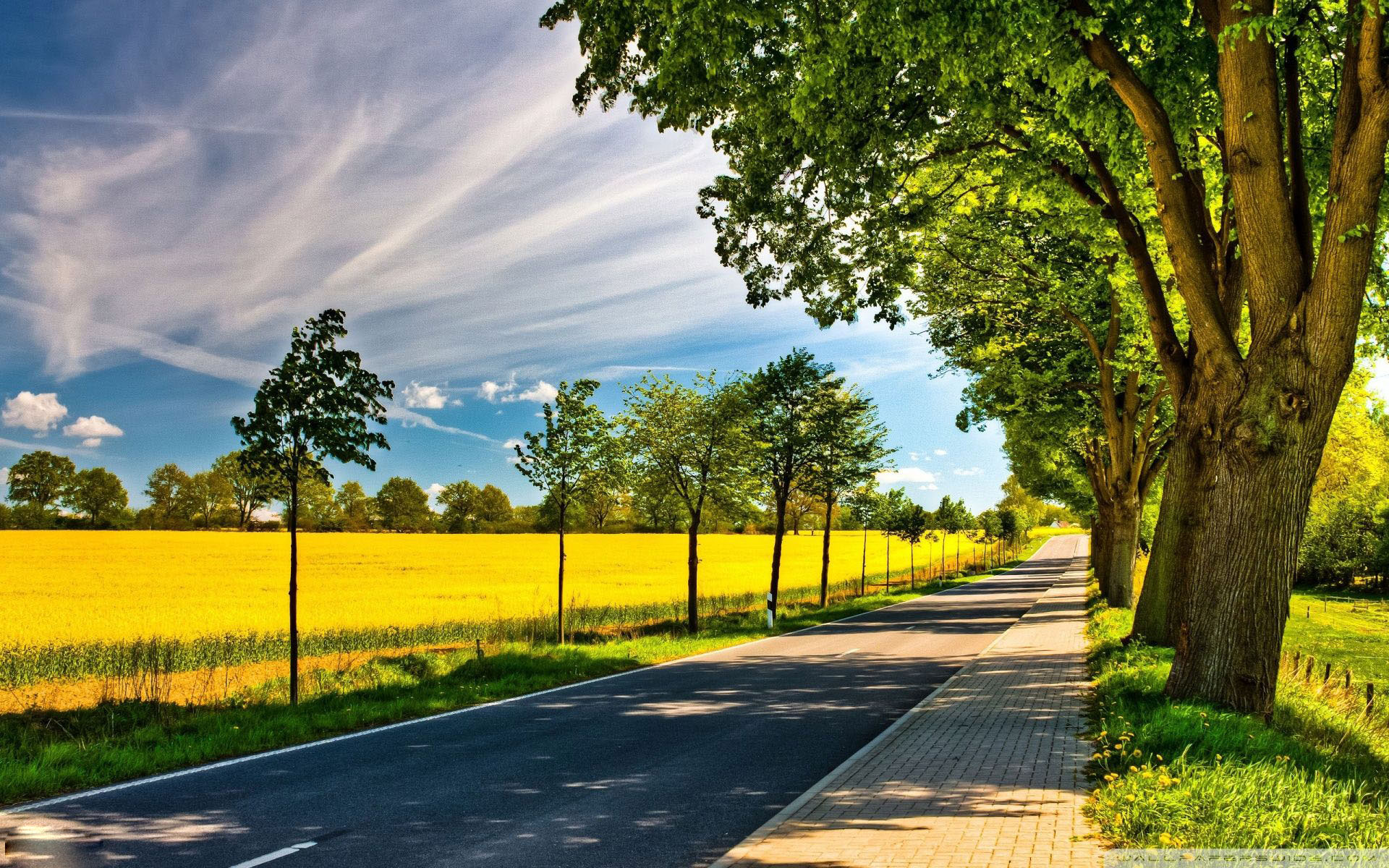 Mùa hè
Mùa hè đến con gì kêu râm ran?
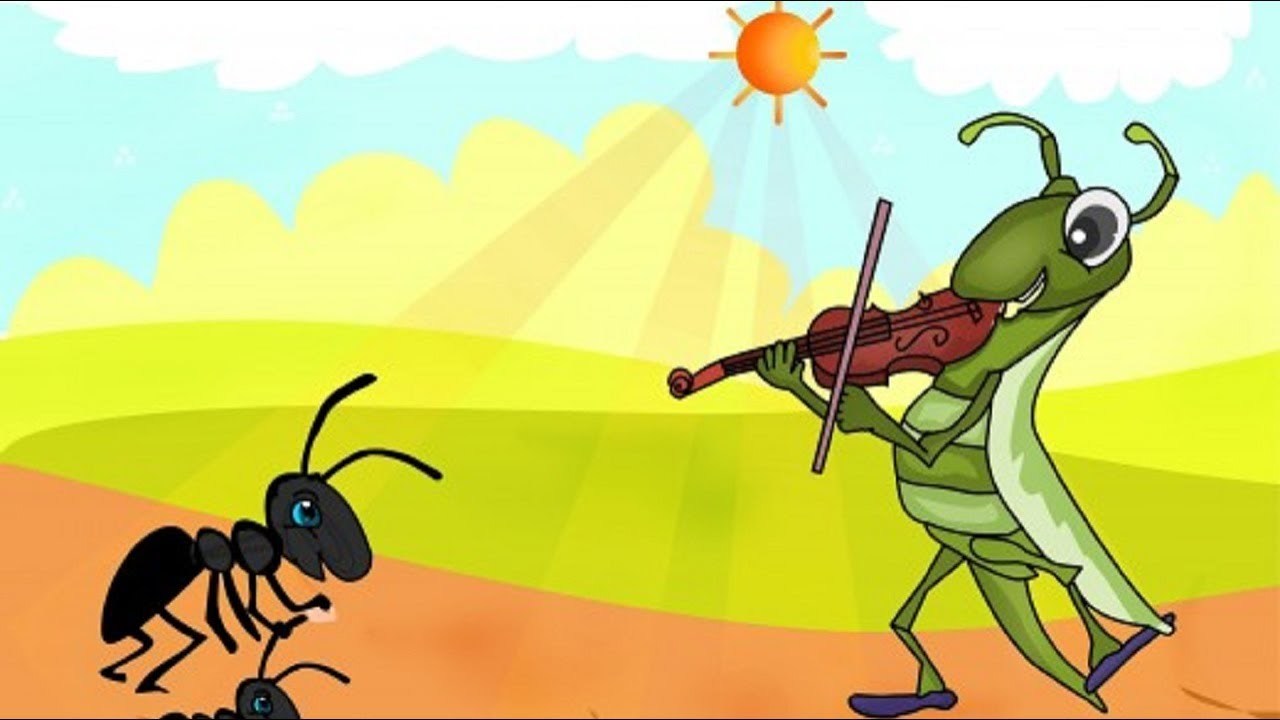 Con ve
Hoa gì nở đỏ thắm?
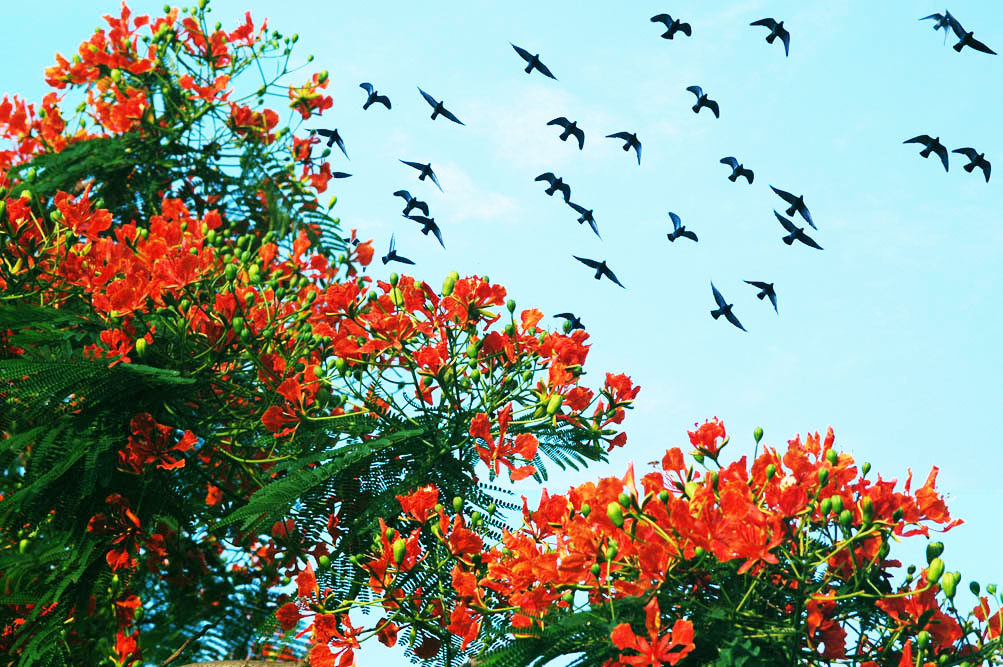 Hoa phượng
Hoạt động 2: Đọc thơ bé nghe
MÙA HẠ TUYỆT VỜI
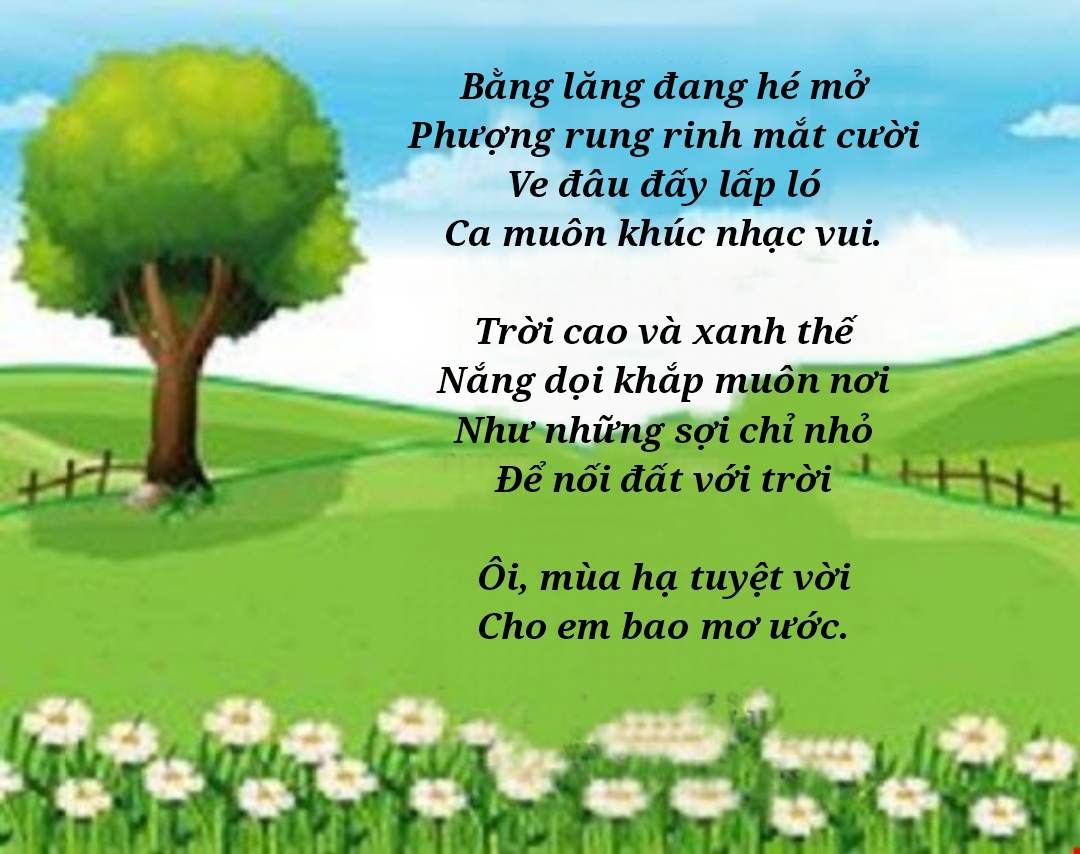 Bài thơ có tên là gì? Do ai sáng tác
Bài thơ: Mùa hạ tuyệt vời
Tác giả: Phạm Hưng Long
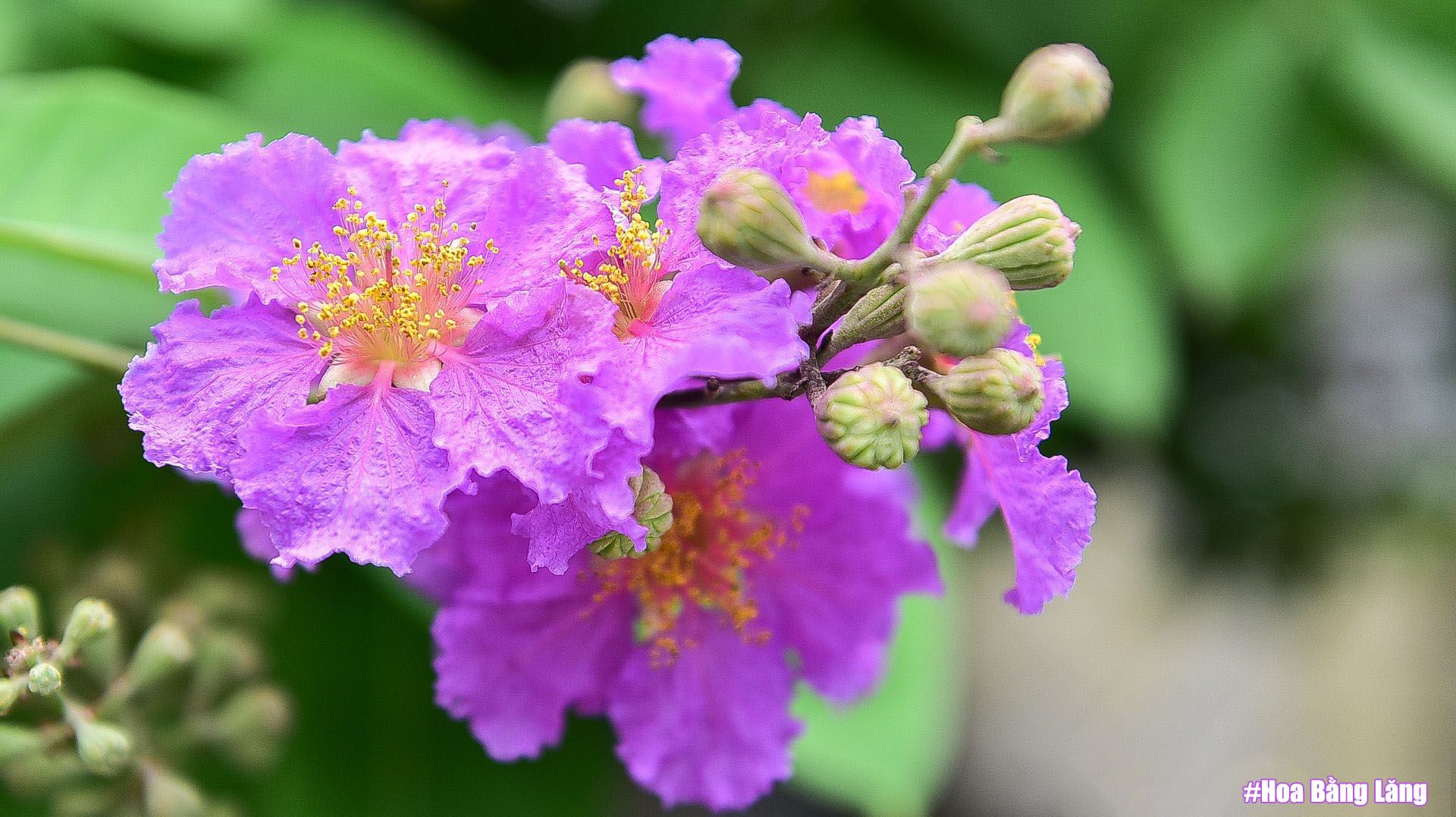 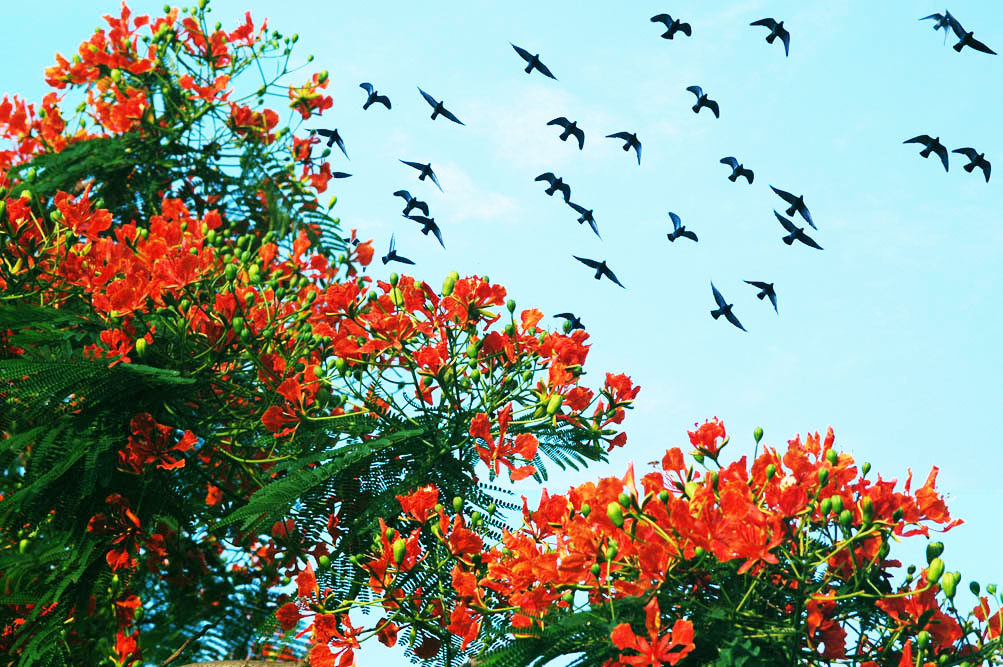 Bằng lăng đang hé mở
Phượng rung rinh mắt cười
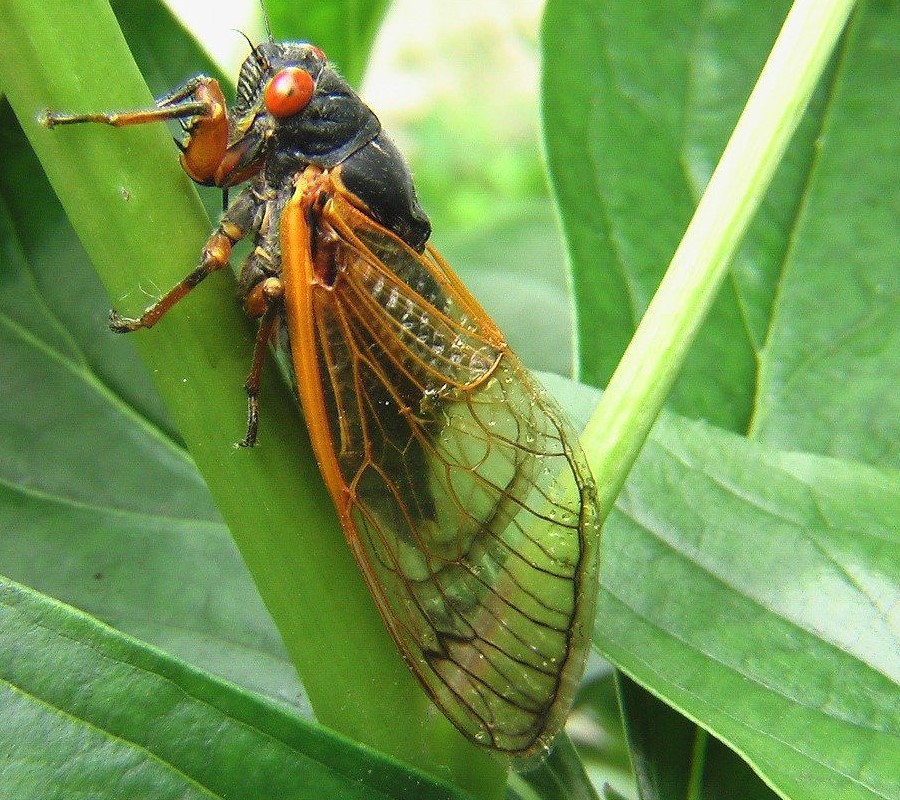 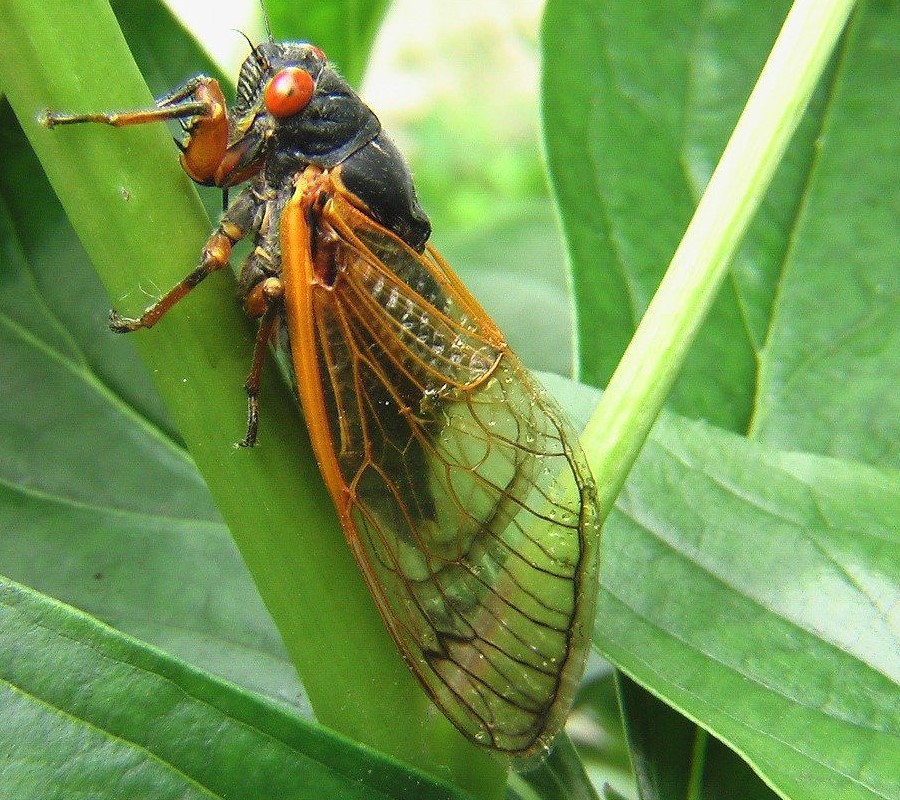 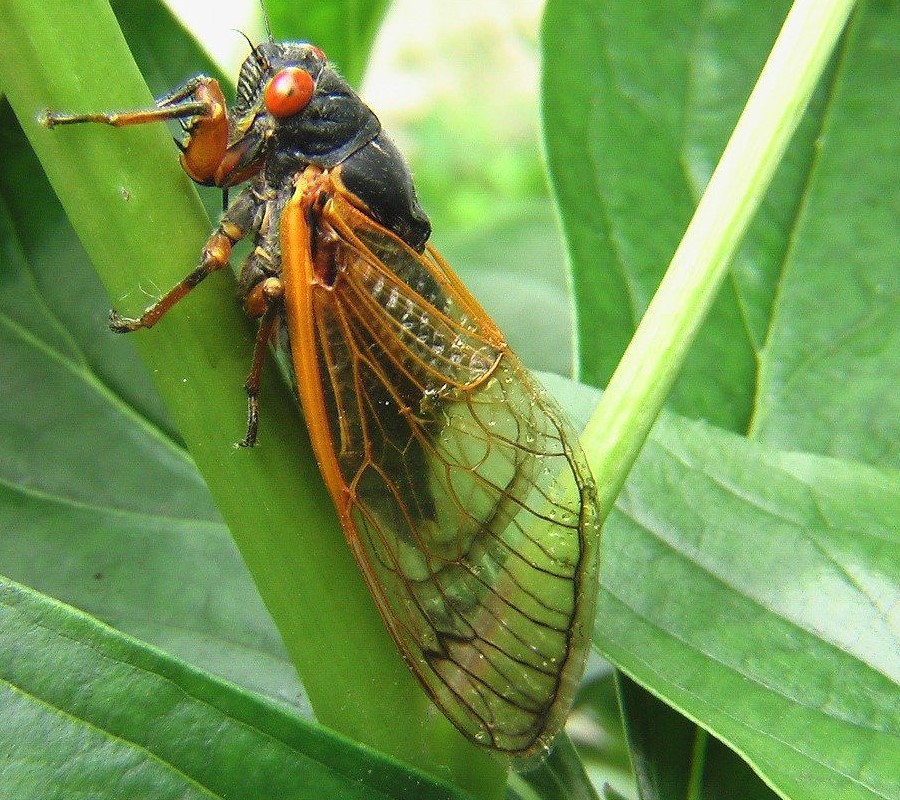 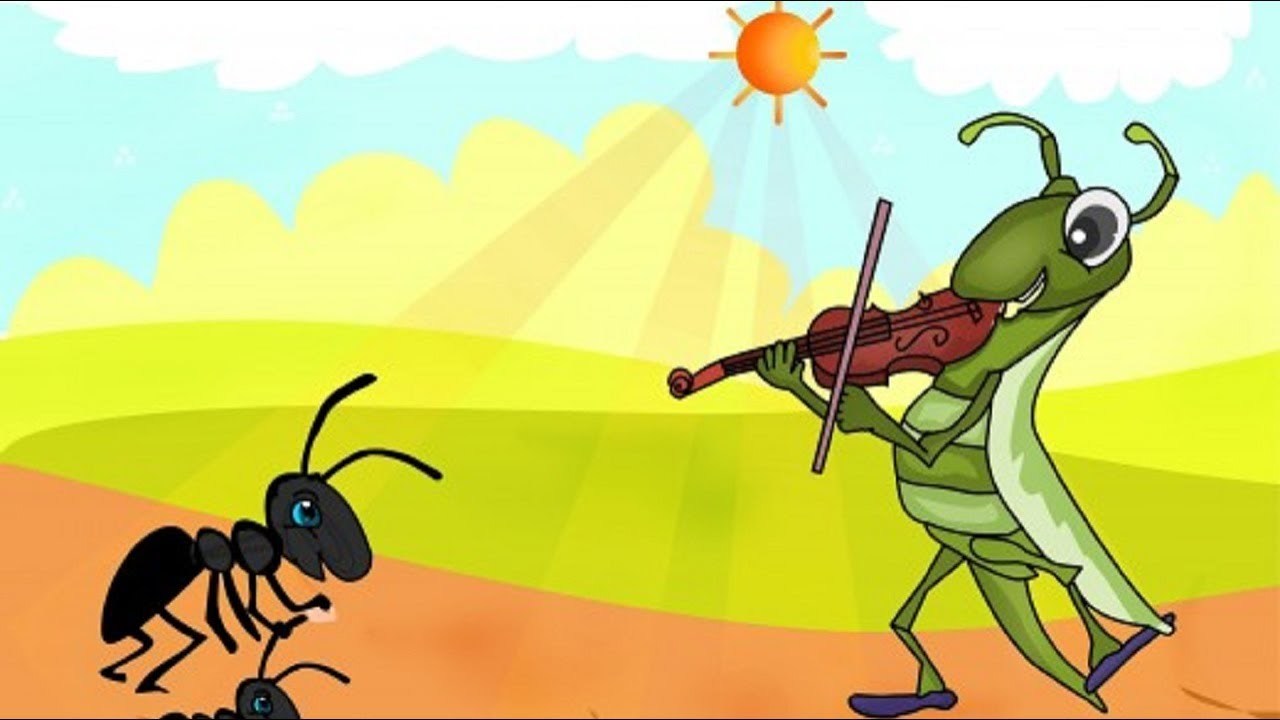 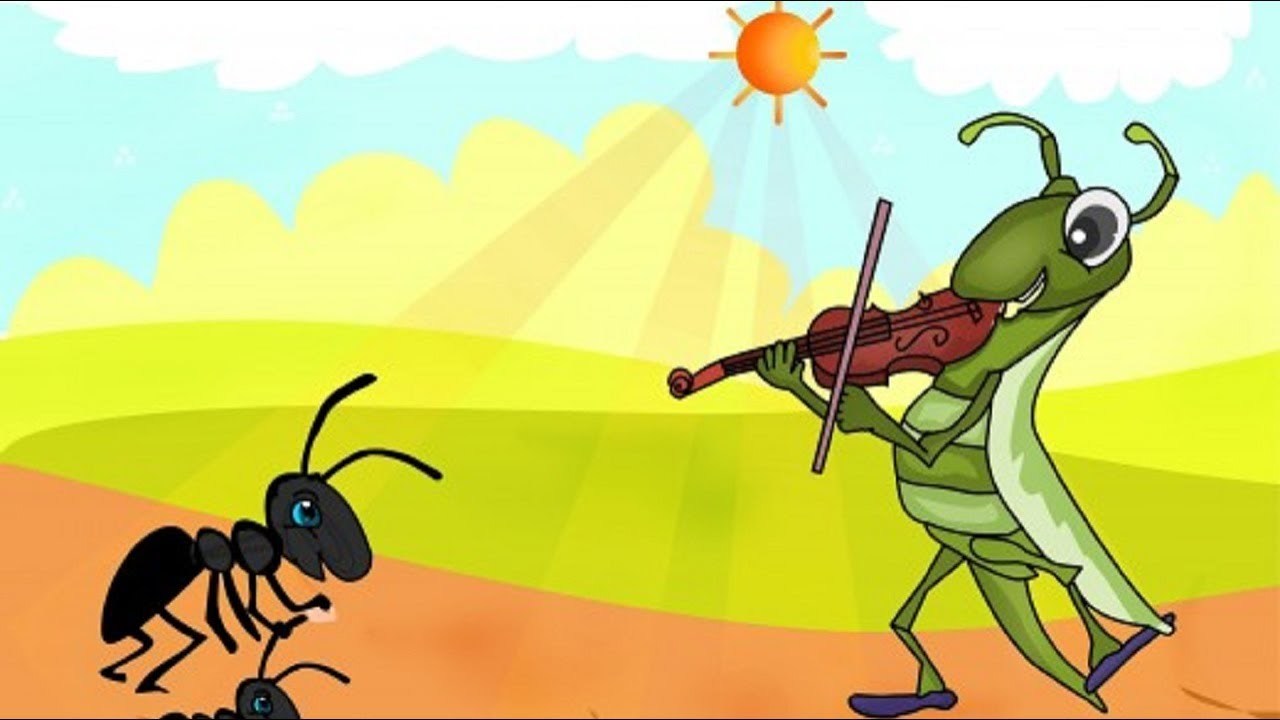 Ve đâu đây lấp ló
Ca muôn khúc nhạc vui
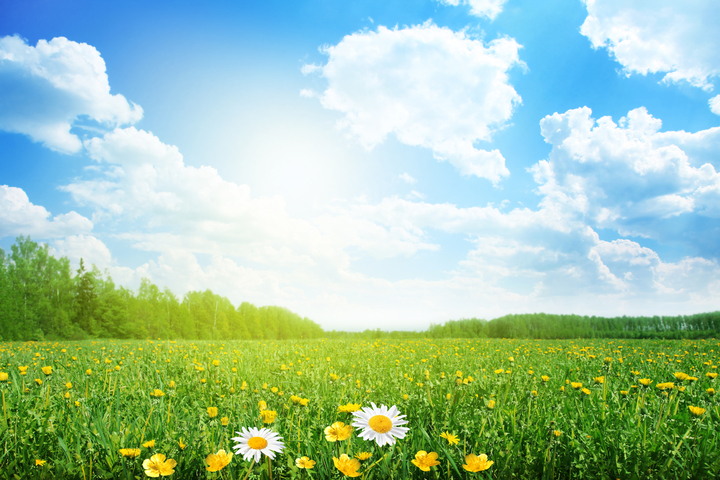 Như những sợi chỉ nhỏ
Trời xanh và cao thế
Nắng rọi khắp muôn nơi
Để nối đất với trời
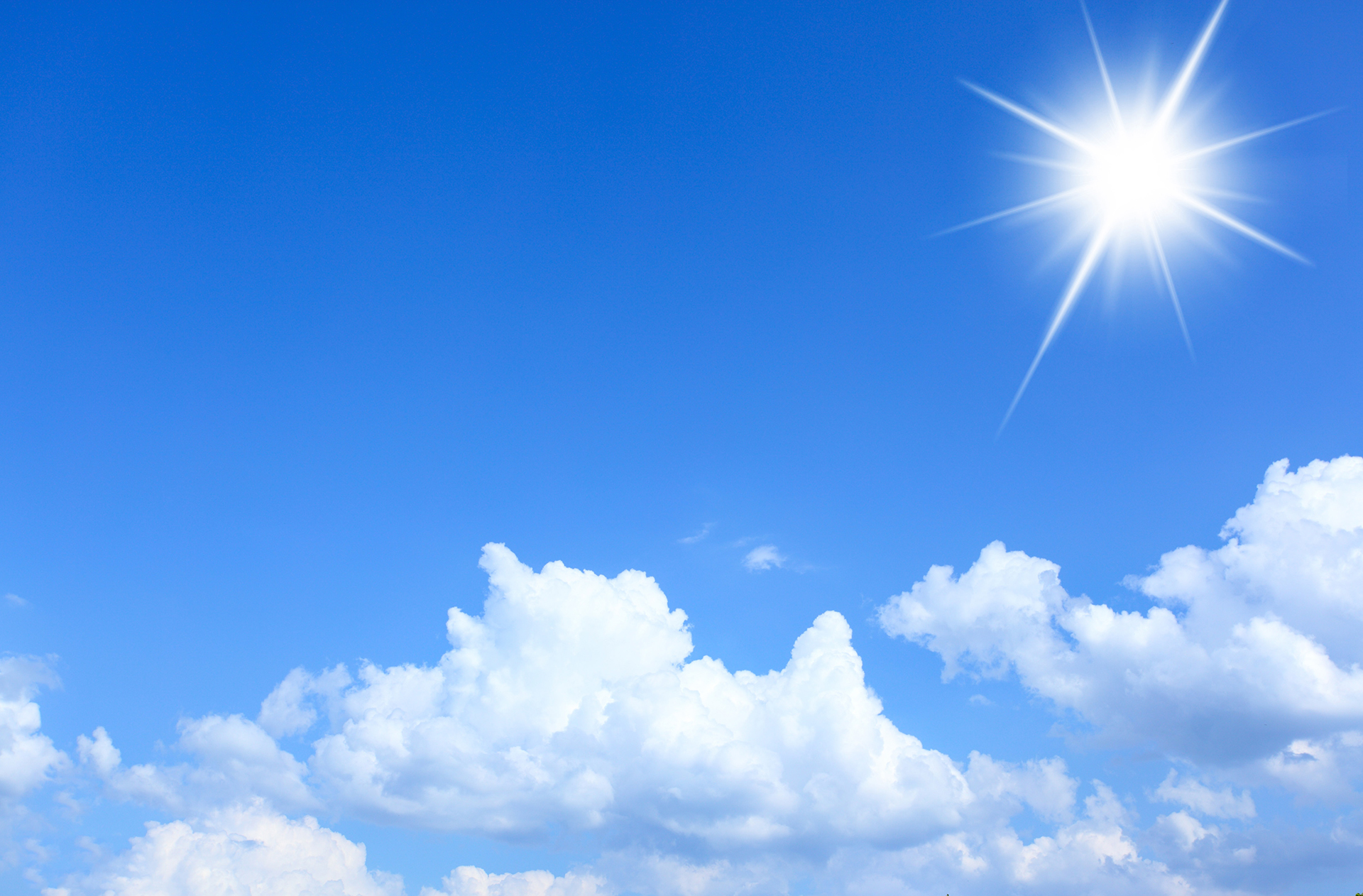 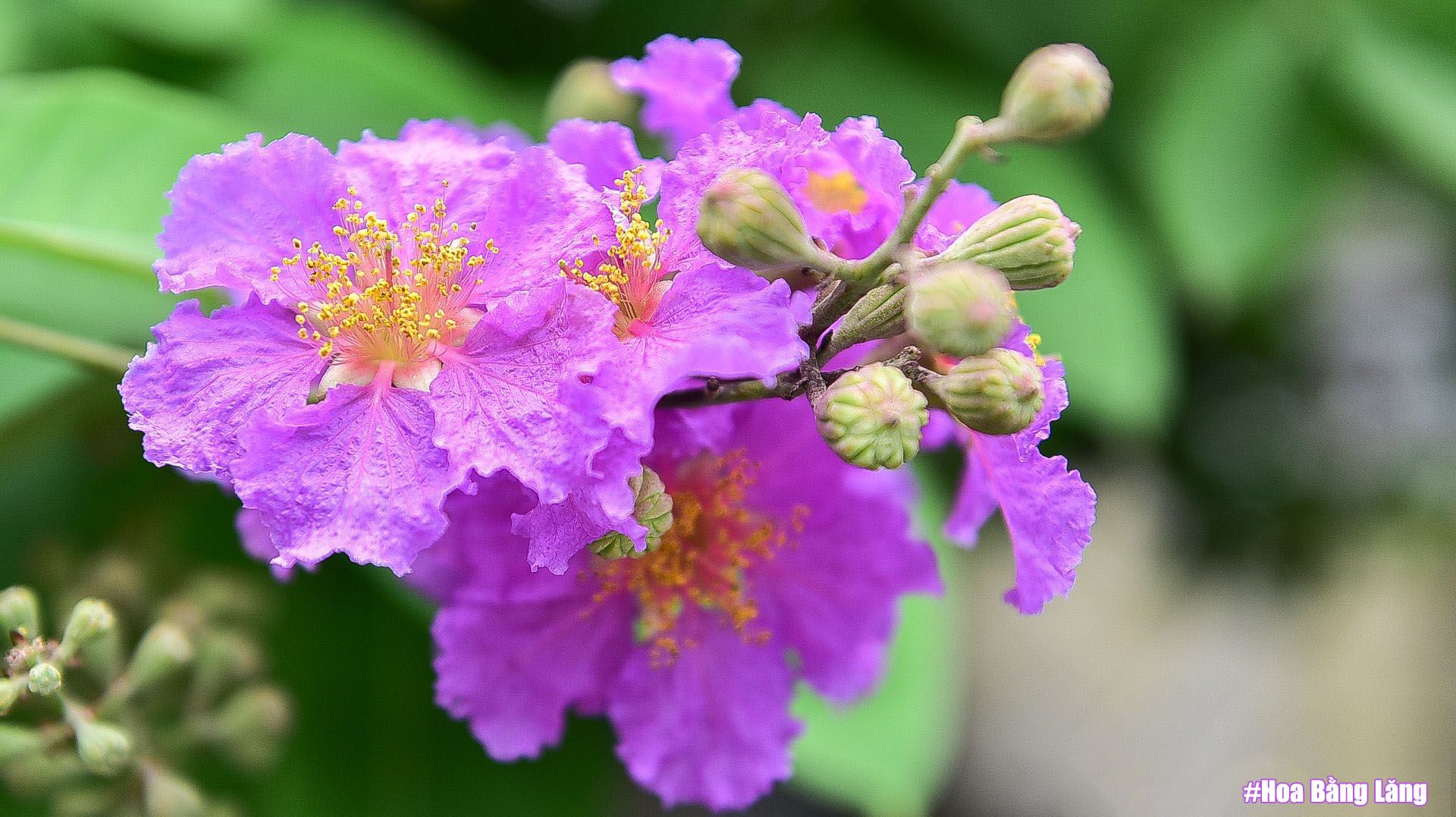 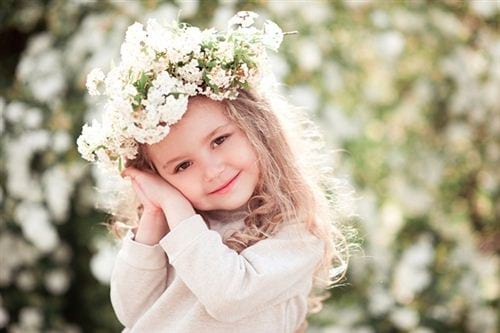 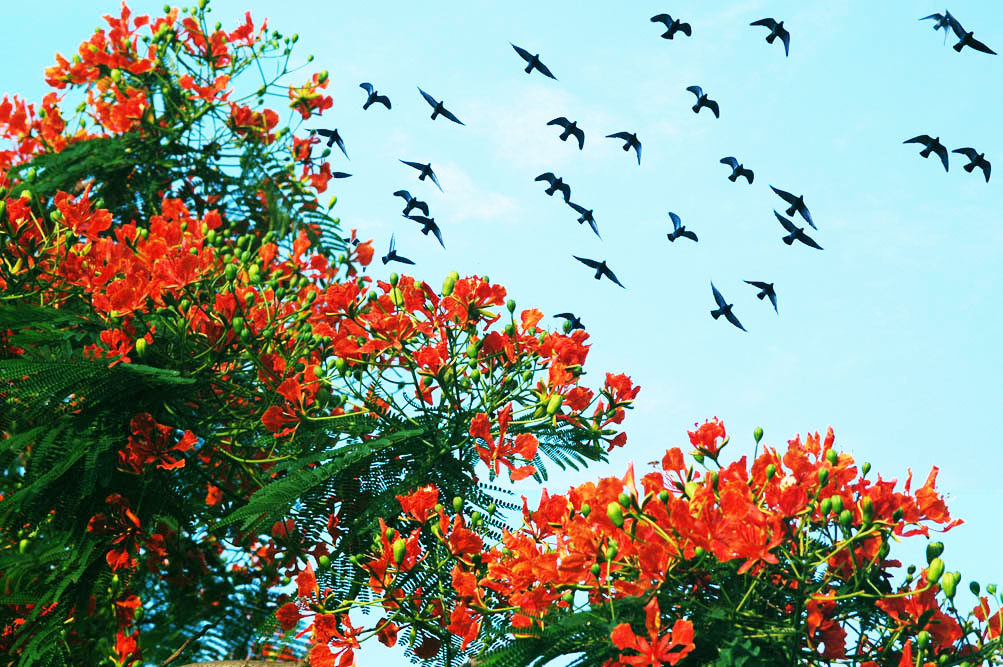 Ôi mùa hạ tuyệt vời
Cho em bao mơ ước
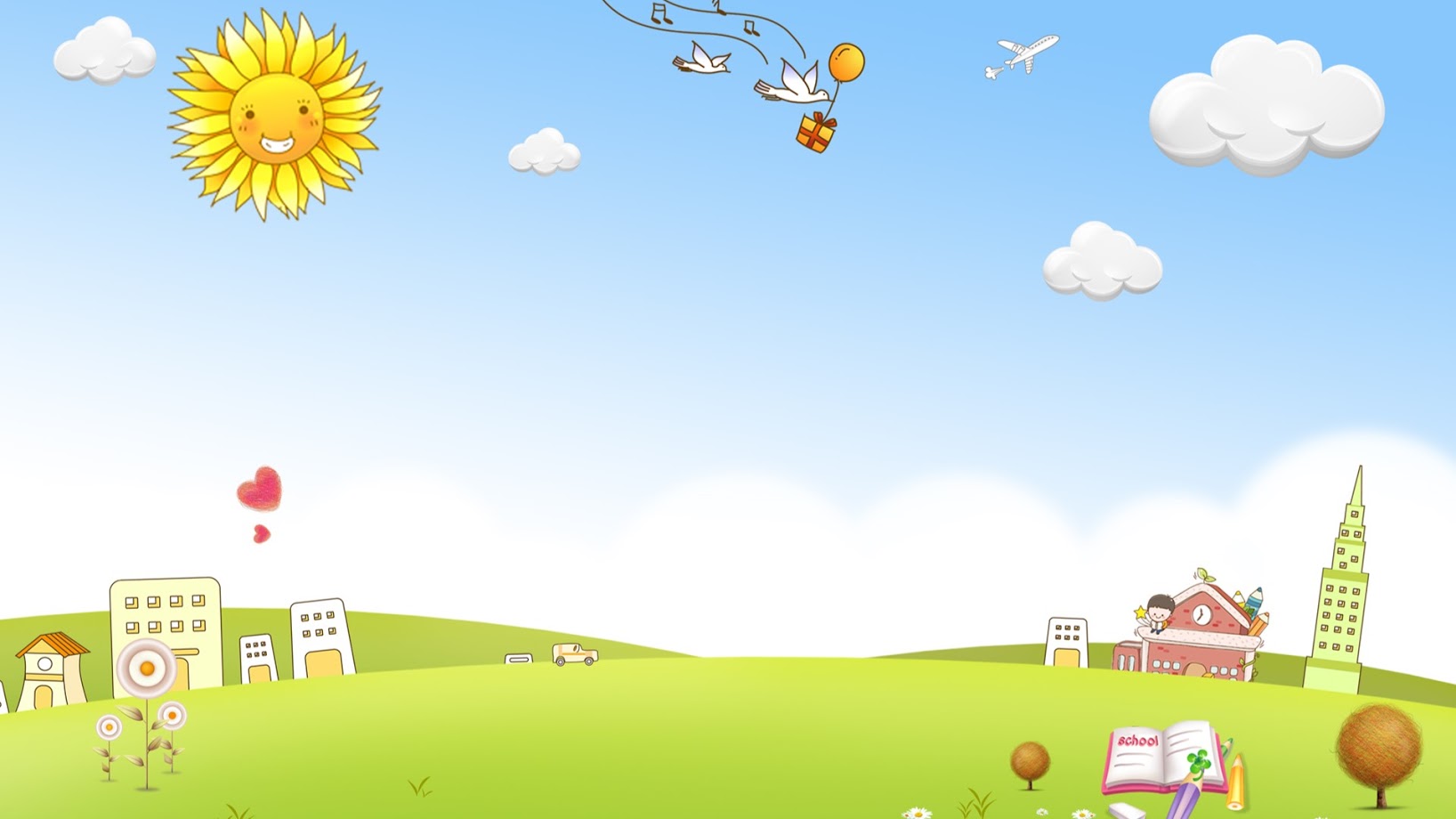 Tìm hiểu nội dung bài thơ
Bài thơ có tên là gì? Do ai sáng tác
Bài thơ: Mùa hạ tuyệt vời
Tác giả: Phạm Hưng Long
Bài thơ nói đến mùa gì?
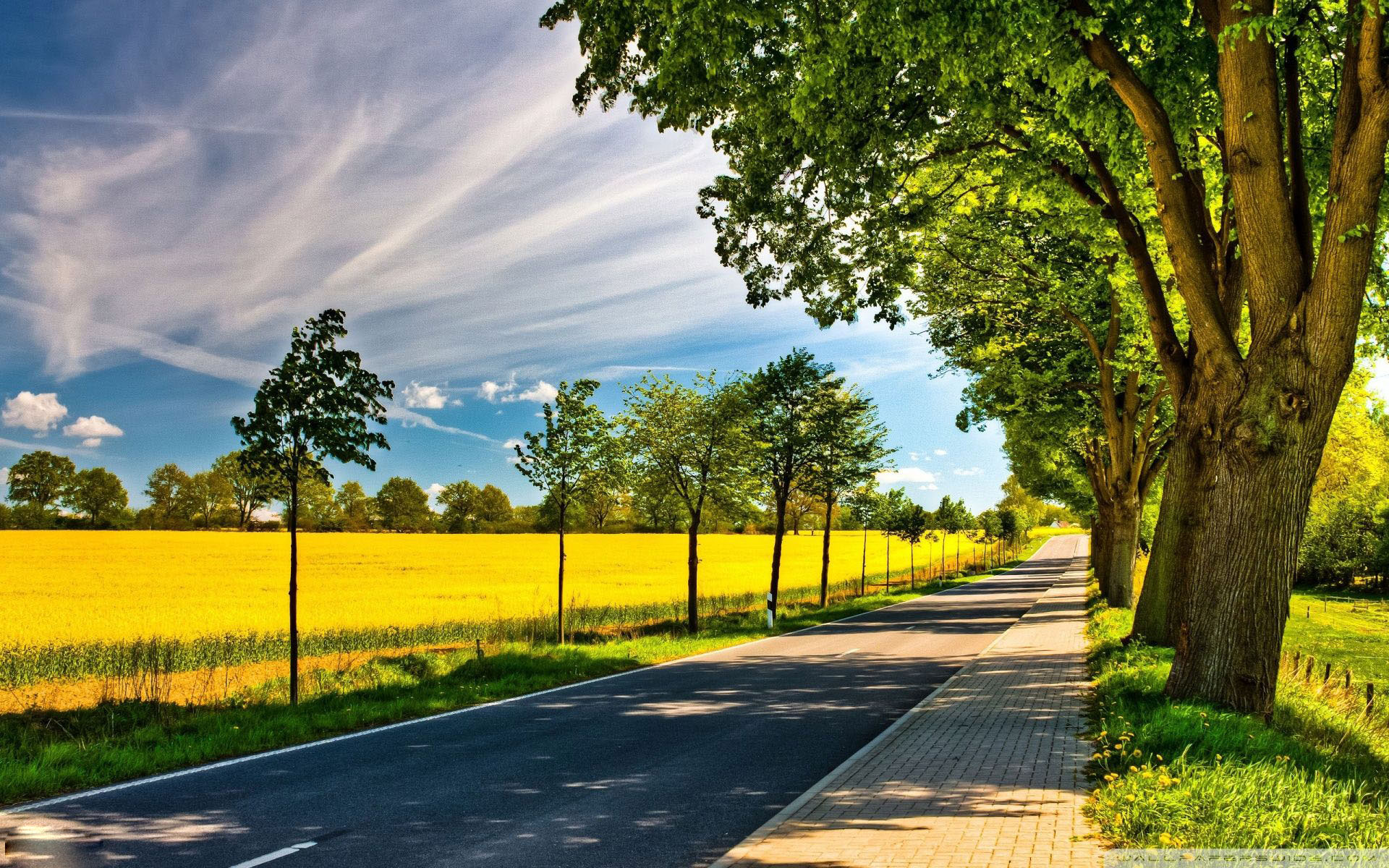 Mùa hè
Hoa phượng màu gì?
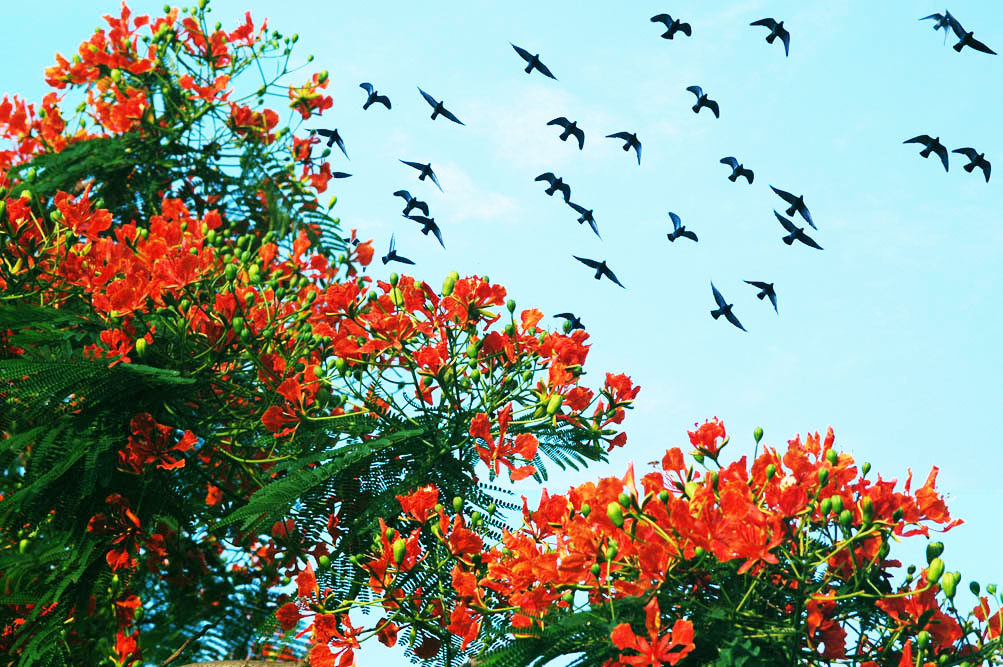 Màu đỏ
Mùa hè đến tiếng gì như khúc nhạc vui?
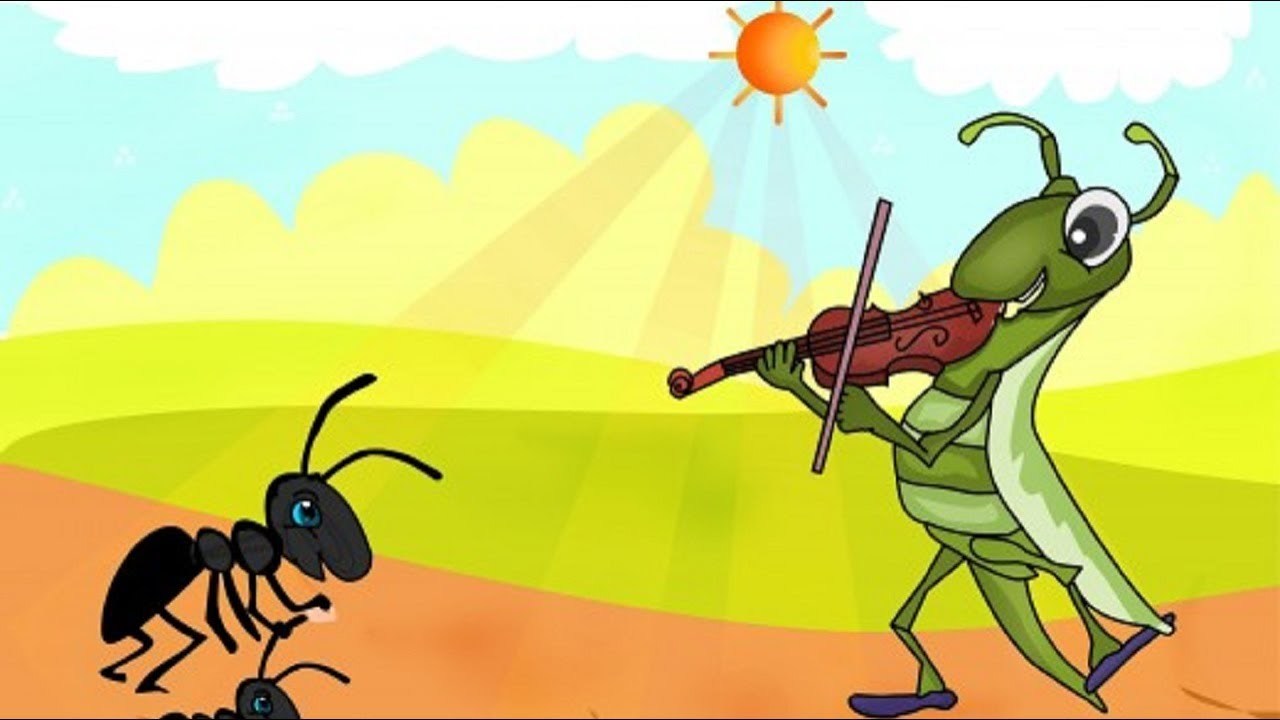 Con ve
Bầu trời mùa hè được tác giả miêu tả
như thế nào?
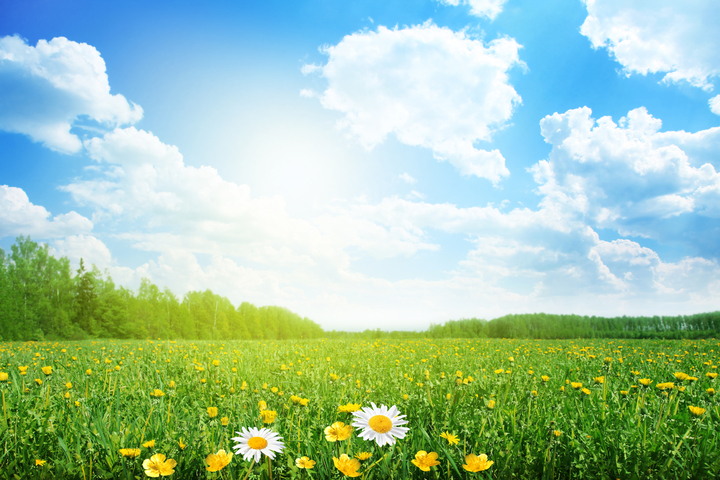 Trời xanh và cao
Tác giả so sánh nắng giống gì?
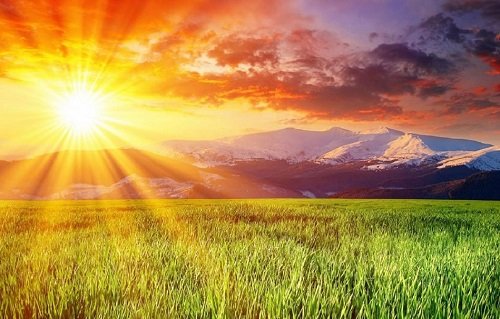 Như những sợi chỉ nhỏ
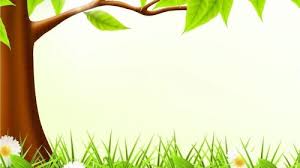 Giáo dục: 
Mùa hè thật đẹp có hoa bằng lăng tím, hoa phượng đỏ khoe sắc. Tiếng ve kêu như khúc nhạc vui, mùa hè cũng là mùa mơ ước của bao bạn nhỏ.
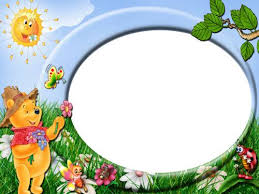 Hoạt động 3:
Dạy trẻ đọc thơ
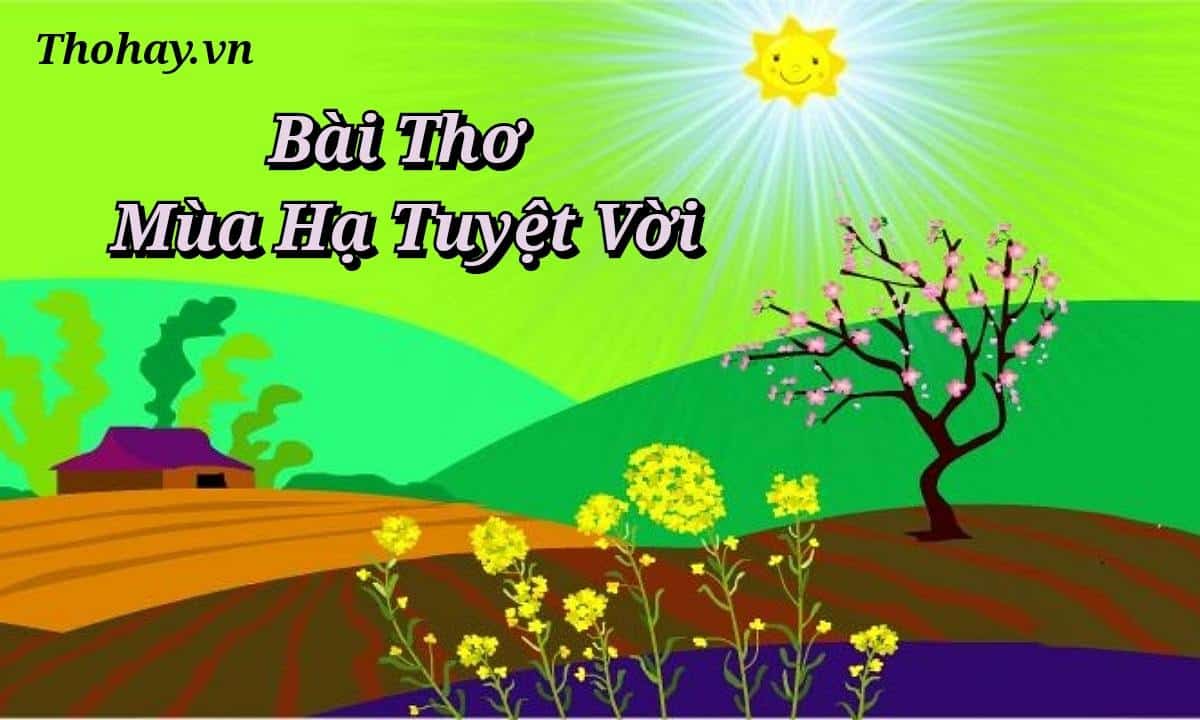 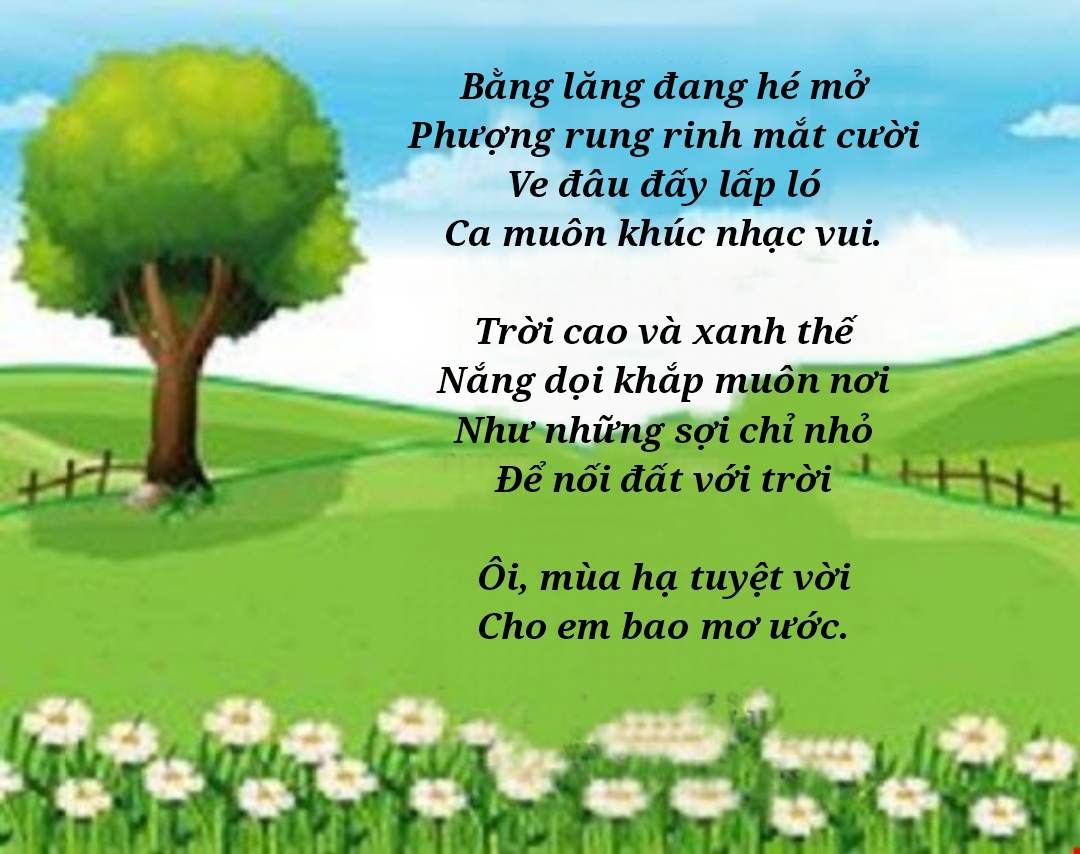 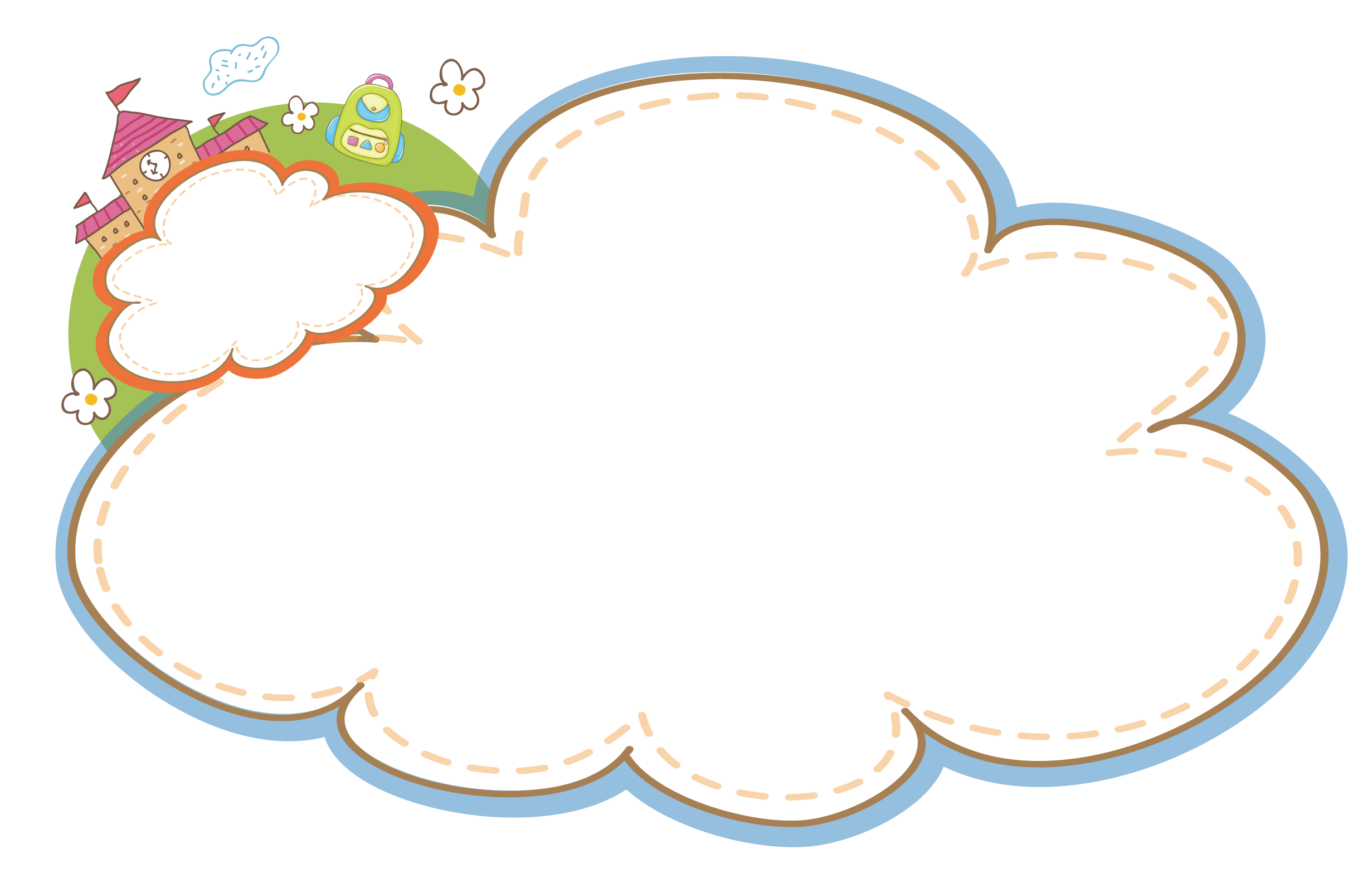 Xin chân thành cảm ơn
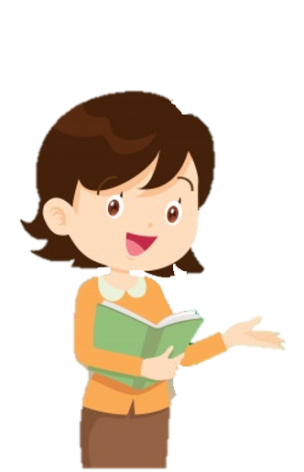